KESA Chair Training
2019-2020
Who is here today?
At your tables introduce yourself with the following:

Name and Title
System Name
Year in KESA Cycle
Name of system you are chairing and its year in the KESA Cycle
[Speaker Notes: Before showing the menti results, be sure that you have the tables introduce themselves using the At your tables prompts.]
For these next questions please go to Menti.com and use Code # 33 39 43
What is your comfort level with being an OVT Chair?
What is your comfort level with Improvement Process Evaluation?
What is your comfort level with facilitation and coaching?
What do you hope to gain from this training?
https://www.mentimeter.com/s/f5b13d0c1219f9570589792f457ae88e/82ccae4cb752/edit
Today’s Outcomes
Review, understand, and gain knowledge of:
Process and Role of OVT Chair
Importance of Facilitation and Coaching 
Purpose of Evaluation in an Improvement Process
Function of a Decision-Making Matrix
Guiding the System to Deeper Understanding of their Improvement Process
Evidence-Based Report Writing
[Speaker Notes: KESA Updates – answering the burning questions]
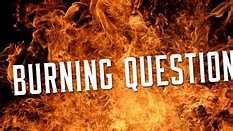 Process and Role of OVT - Review
Table Group Activity 

Review of KESA Roles, Expectations, and Processes
[Speaker Notes: This activity should take no more than 45 - 60 minutes (20 minutes activity and 25 - 40 minutes discussion as a group)
Assign a letter or number to each table.  This can be done using the materials box on each table.  Place Poster sheets up around the room with the designated letter or number.
Each table should have a set of envelopes with cards.
Tell the group that they are to work as a group to place the cards in the correct order and indicate which activities take place in each section identified.
Have the participants put their order on their designated Poster Board sheets located in the room.]
“To tell denies or negates another’s intelligence.  To ask honors it.”
- Sir John Whitmore
[Speaker Notes: PowerPoints]
Facilitation and Coaching
Guide system through accreditation cycle
Continuous improvement is a messy process
Build positive relationship 
Provoke thought and challenge thinking 
Question and actively listen
Growth Mindset vs Fixed Mindset
Allow for own connections
[Speaker Notes: When we provide theory, demonstration, practice, feedback and coaching the effect size in knowledge, skill and transference of the training is much higher than if any one of these is done separately. (Joyce and Showers (1995) Is the leadership looking at their strategic planning process as a tool for improvement of not only the district but for student learning?  Or, do they see it as a means to an end?
Open ended versus closed ended questions.  Open ended questions will allow for expanded conversation
Growth mindset – learn from failure versus never learn, understand that improvement is hard work and takes time versus never improving]
Facilitation and Coaching
Questioning, Listening, Paraphrasing and Pausing
Positive Presupposition
Open Ended
Intentional Listening
Reword thought or meaning expressed
Dig Deeper…Probe
Listen
Pause
[Speaker Notes: To improve performance we must improve our thinking – D. Rock “Quiet Leadership”
Learn through processing experience so help the system process their experience
Pause after asking a question, after the response, before facilitator responds
In brain based learning Jensen, E. 1996 – 10:00 visual construct (seeing); 9:00 Auditory construct (hearing); 7:00 Kinesthetic/Emotive; 2:00 Visual Recall (saw); 3:00 Auditory recall (heard); 5:00 Internal Dialogue.]
“The real methodology for system change begins and ends with ongoing, authentic conversations about important questions.”
- Tony Wagner
[Speaker Notes: PowerPoints]
Evaluating the Improvement Process
What is Systems Thinking?
An approach to organizational improvement
Focus on root causes for problems
Outcomes come from understanding and adjustments to the whole
Outputs influenced by processes


“Systems are not the sum of their parts – they are the product of their interactions.”
[Speaker Notes: First Bullet:  an awareness of the whole, the part, and the interactions between the two (Can not be done by looking at the system alone, one must look at the schools as well)
Second Bullet:  Not a blame game, not focused on symptoms alone
Third Bullet: Organizational Outcomes are the end result of a complex equation.
Fourth Bullet:  Outputs influenced by processes rather than by individuals]
Evaluating the Improvement Process
Why Evaluate the KESA Improvement process?


……….Why Not?
[Speaker Notes: Evaluation Plan Handout]
Evaluating the Improvement Process
Improve learning
Confirm that the plan of implementation is having an impact
Focus on those things that work
Know when it is time to veer/switch direction
Garnish support for the system and its schools
Create change
Evaluating the Improvement Process
Role of the OVT Chair in Facilitating Improvement Conversations
Challenge thinking and assumptions
Ask the hard questions
Help the system:
Process its learning
Analyze its strengths and weaknesses
Reflect where they have been and where they are going
Assess progress towards its vision
[Speaker Notes: This should not be an I scratch your back if you scratch mine]
Decision-Making Matrix
Stop what you’re doing and rethink strategy
Were there any unintended consequences?
Yes
Yes
No
Is it harmful?
Yes
Keep going!
Did your analysis show change?
Was the change in the right direction?
Yes
No
Make Adjustments
No
No
Has there been sufficient time?
Keep going but monitor closely
No
Was the change implemented as intended?
Yes
Yes
Retrain staff on implementation
No
[Speaker Notes: Allow for table conversations around what may be some questions you could ask if No… or if Yes… Other than going directly to the green.]
Goal Statement
Improvement Evaluation Model
[Speaker Notes: To add context to the Activity]
Improvement Evaluation Model
[Speaker Notes: To add context to the Activity]
Table Group Practice Activity
Table Group Activity
Guiding systems into deeper understanding of their progress of their continuous improvement process

Directions:
Number yourselves
Read the system’s report and review plan based on template assignment
Round table chair practice
Evidence-Based Report Writing
Answers the question

Written in a clear and concise manner and free of acronyms

Provides examples/evidence/data

Summarizes the system’s progress
Highlights decisions, discussions and interviews

Lists strengths and opportunities of the system
“As we try to improve, we are drawn to the large, dramatic, and splashy programs for change, but we are impacted more by the small and simple changes in our daily routines.  We don’t change the world through epiphanies, but by doing lots of little things that add up to sustained transformation.  Simple things are not always easy to change, but by improving one thing at a time, we make progress toward great things”
- Dave Ulrich, writing to his great-great-grandfather
[Speaker Notes: PowerPoints]
Evaluation Survey
Please take about two minutes to complete this trainings evaluation:

https://www.surveymonkey.com/r/TRLKR7L
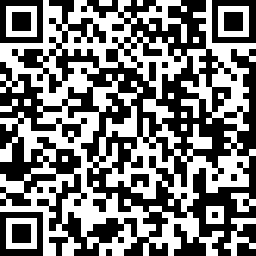 Contacts
Accreditation email – accreditation@ksde.org


Mischel Miller 			Jeannette Nobo		
Director, TLA			Assistant Director		
785-296-8010			785-296-4948		
mmiller@ksde.org 		jnobo@ksde.org		


	David Barnes			Lynn Bechtel	
	Accreditation Consultant	Professional Development Consultant 	
	785-368-7356 			785-296-8110
dbarnes@ksde.org		lbechtel@ksde.org
[Speaker Notes: Our business cards will stand out as innovative and memorable with a vertical or portrait orientation.  Bonus it has a back side!
a portrait or vertical design. It’s also two-sided!

Another fundamental change you may notice (if not you will after I tell you) is that the main address for our agency has been simplified to the main desk in Suite 102. As all our mail is sorted in the print shop having everything labeled by a different team name and suite only made sense to us as we're used to it. It is less confusing and complex for those we serve.]